30-60-90 Day Plan 
New Hires
30-60-90 Day Plan [New Hire] | Employee Name
Role summary
Role details:
Summarize the reporting structure of the role.
Job Title: [Junior Sales Representative]
Department/Role/Region: [Insert]
Manager/Reporting to: [Insert]
Department Head: [Insert]
Coach/Mentor: [Insert]
Role impact & desired outcomes:
Outline how this role supports the broader organization’s objectives.
[Expanding our presence in the key markets]
[Insert]
[Insert]
Key tasks & responsibilities:
Outline the key tasks & responsibilities of this role.
[Identify and build relationships with key decision makers]
[Insert]
[Insert]
[Insert]
[Insert]
Goals summary:
Summarize the 3-5 main goals of this role.
[Grow our UK client base]
[Insert]
[Insert]
Notes:
Get-to-Know Meetings
List people that the new hire should connect with and how that meeting will help them in their role. Outline a few topics to discuss in these meetings.
Notes:
90 Days Goal Overview
Provide a high-level overview of what is expected of the new hire by the end of their first 90 days. Provide context around how this goal relates to the role. Outline 3-5 goals.
90 days goals:
[Get to know the ins and outs of the product to be able to communicate the details to potential clients and answer their product-related questions]
[Insert]
[Insert]
[Insert]
[Insert]
Notes:
30 Day Goals | Date - date
Outline the SMART goals the new hire should achieve in their first 30 days on the job, and deliverables/measures of success. These should be goals related mostly to getting to know the organization and the team. Define 3-5 goals.
Review meeting date: [Insert]
Notes & feedback:
60 Day Goals | Date - date
Outline the SMART goals the new hire should achieve in their first 60 days on the job, and deliverables/measures of success. These should be goals related mostly to role-specific tasks & responsibilities. Define 3-5 goals.
Review meeting date: [Insert]
Notes & feedback:
90 Day Goals | Date - date
Outline the SMART goals the new hire should achieve in their first 90 days on the job, and deliverables/measures of success. These should be goals related to long-term performance expectations. Define 3-5 goals.
Review meeting date: [Insert]
Final Review & Feedback | Date
Discuss with the new hire how they progressed through the 30-60-90-day plan and how they did in achieving their goals. Ask for their feedback on the onboarding process.
Notes:
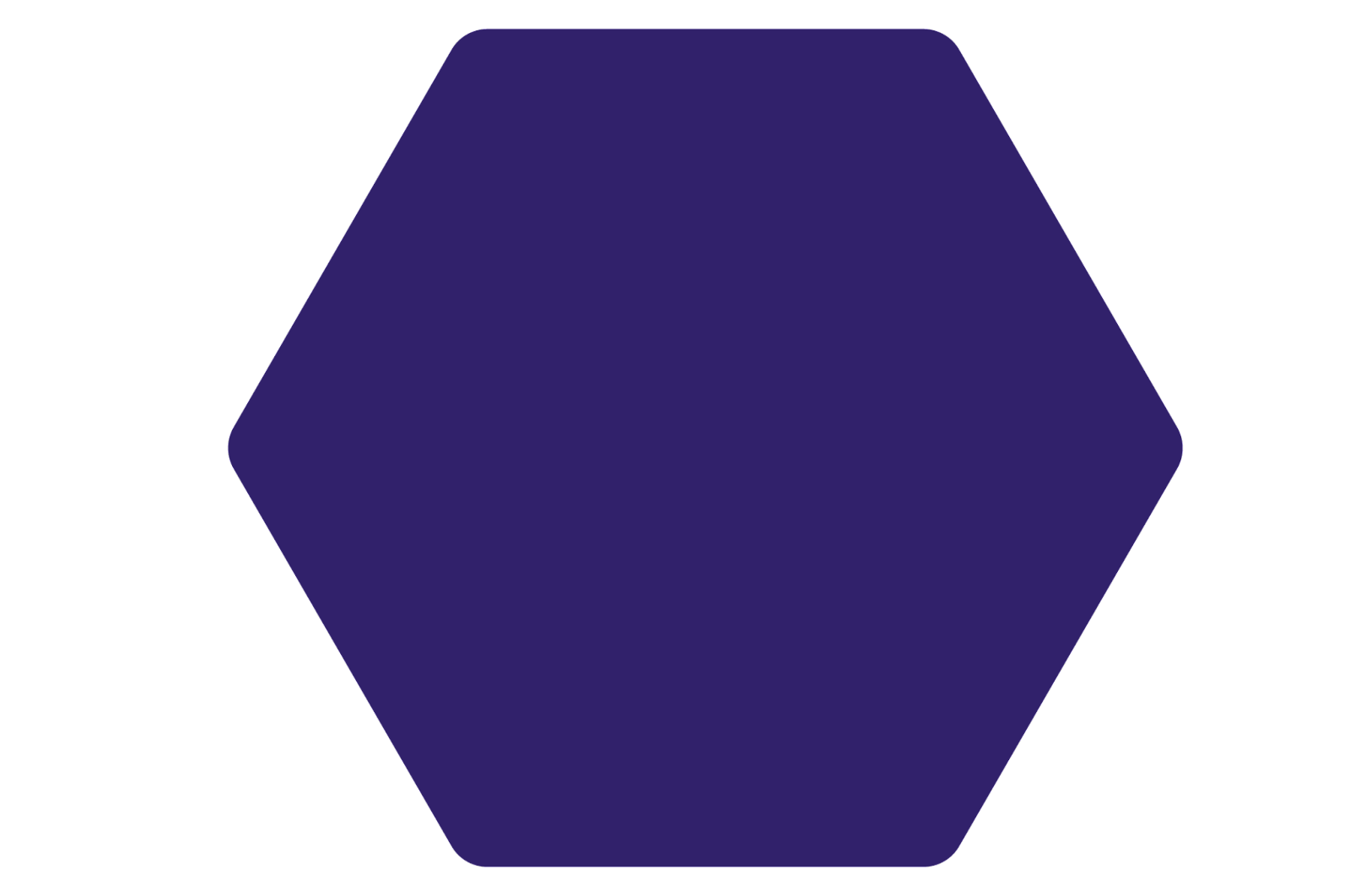 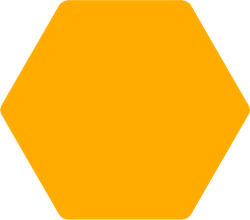 AIHR | Academy to Innovate HR
At the Academy to Innovate HR (AIHR), it is our mission 
to make HR future-proof by offering world-class, online education programs available anywhere, anytime.
⬣     100% Online & Self-Paced Learning
                          ⬣    Personal Career Coach
                          ⬣    Resource and Template Library
                          ⬣    HRCI, SHRM & HRDA Credits
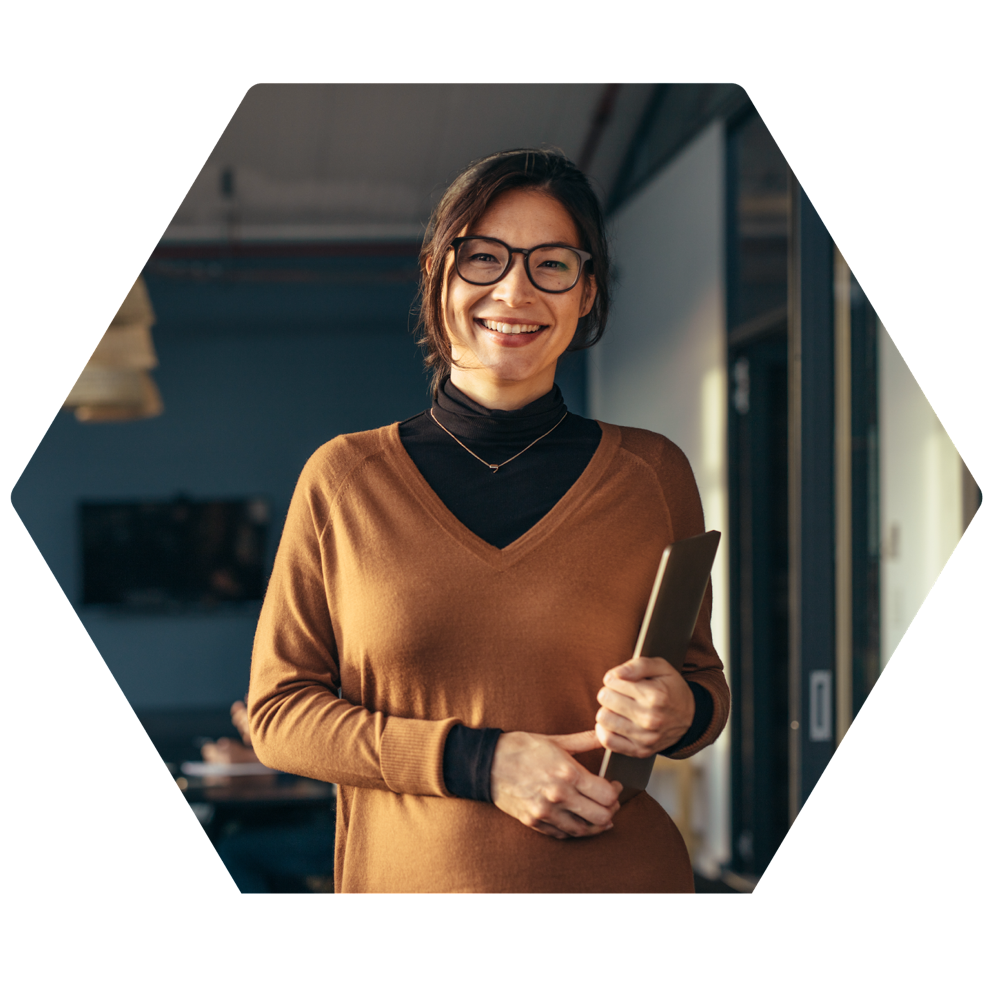 Learn More
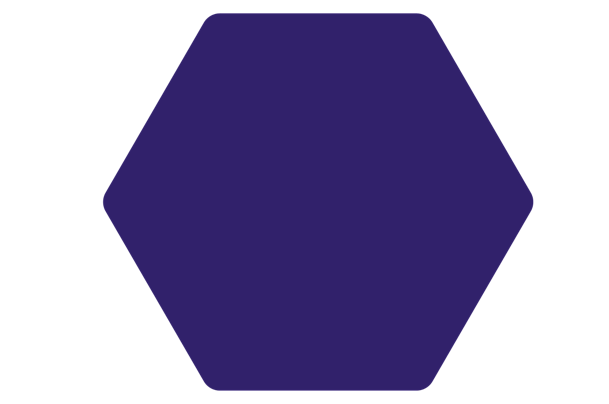 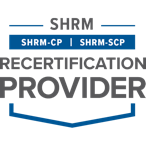 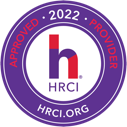 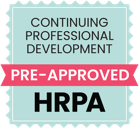 COPYRIGHT © 2023 AIHR. All rights reserved.